The HIV epidemic in Heilongjiang province of China
Fuxiang Wang 

Department of Infectious Diseases, Fourth Afﬁliated Hospital of Harbin Medical University ,China

E-mail:wangfuxiang999@163.com
Mobile Tel:13845101378
Content
The HIV epidemic in the world and  China 
The HIV epidemic in Heilongjiang province of   China 
Subtype and sequence analysis of HIV-1 strains in Heilongjiang  Province
[Speaker Notes: The size of the HIV genome is similar to that of other retroviruses but it is more complex. There is no oncogene but there are extra open reading frames which do code for protein. In all 15 proteins are encoded in HIV and they are made because antibodies to them can be found in patients. These extra open reading frames are not typical of retroviruses such as RSV.  These extra open reading frames give a clue to the complex lifestyle of HIV. Note that some of them are encoded in two or more exons so there will have to be multiple splice events to make the final RNA. Could these be a site for intervention in the replication of the virus?]
The HIV epidemic in the world
Global estimates for adults and children  2012
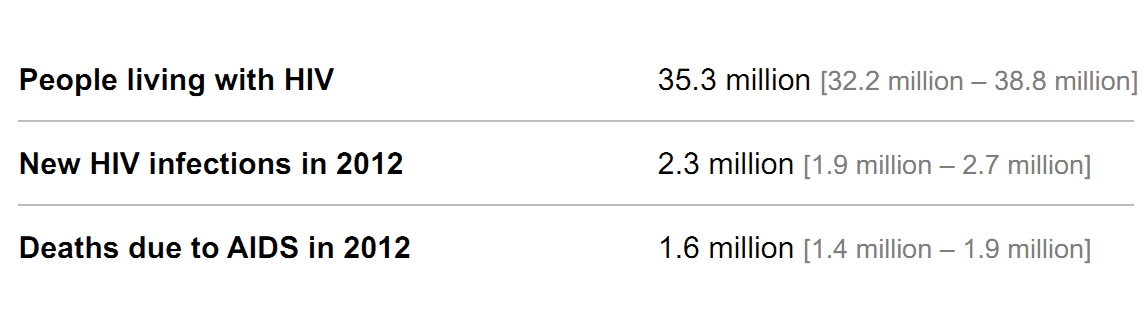 The HIV epidemic in China
At the end of 2011, the cumulative number of reported people living with HIV(PLHIV) stood at close to 445,000 cases. 
 Epidemic estimates show that at the end of 2011, a total of 780,000   people were living with HIV in China, accounting for  0.058% of the total population. China therefore remains a low-prevalence country.
[Speaker Notes: The size of the HIV genome is similar to that of other retroviruses but it is more complex. There is no oncogene but there are extra open reading frames which do code for protein. In all 15 proteins are encoded in HIV and they are made because antibodies to them can be found in patients. These extra open reading frames are not typical of retroviruses such as RSV.  These extra open reading frames give a clue to the complex lifestyle of HIV. Note that some of them are encoded in two or more exons so there will have to be multiple splice events to make the final RNA. Could these be a site for intervention in the replication of the virus?]
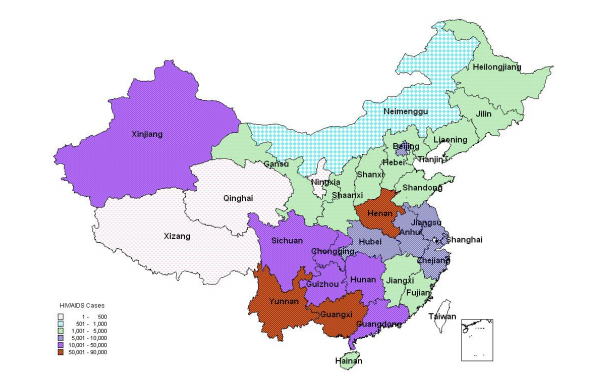 Fig 1.Geographical distribution of cumulative reported HIV/AIDS cases (as of 31st  December 2011)
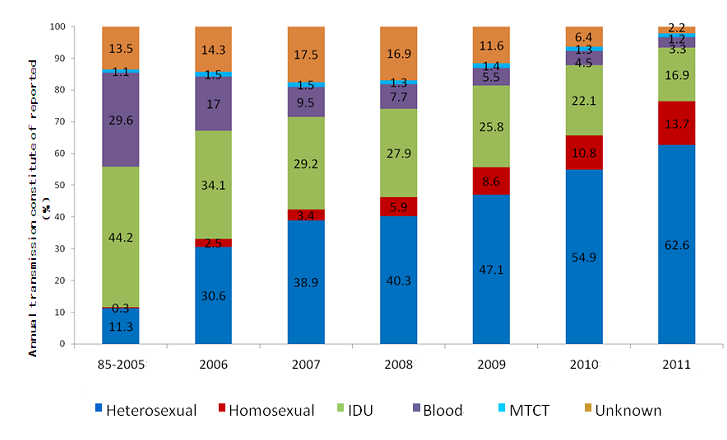 Fig 2.Breakdown of newly reported cases of HIV in past years
The HIV epidemic in Heilongjiang province of China
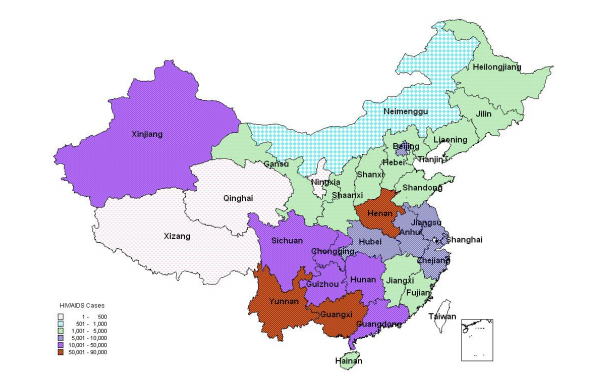 Fig 3.Geographical distribution of cumulative reported HIV/AIDS cases (as of 31st December 2011)
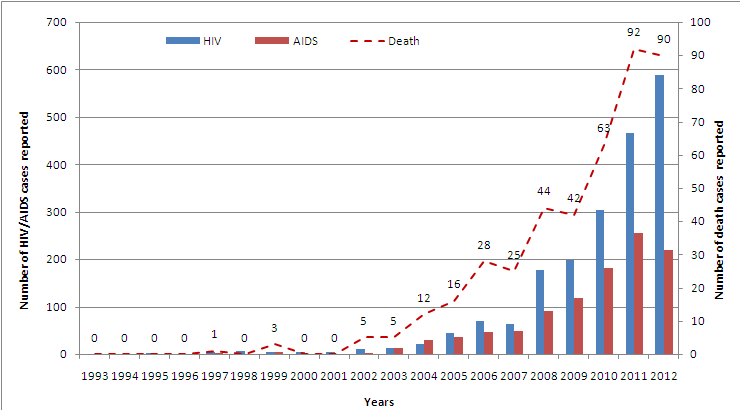 Figure 3. The number of reported HIV/AIDS and deaths annually in Heilongjiang province from 1993 when the ﬁrst HIV was detected to 2012
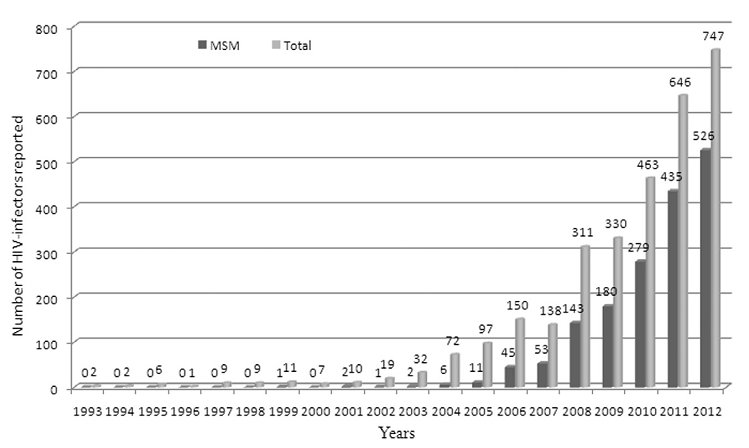 Figure 4. The number of HIV-infections through homosexual contact and the total number of reported HIV cases annually in Heilongjiang province (1993-2012).
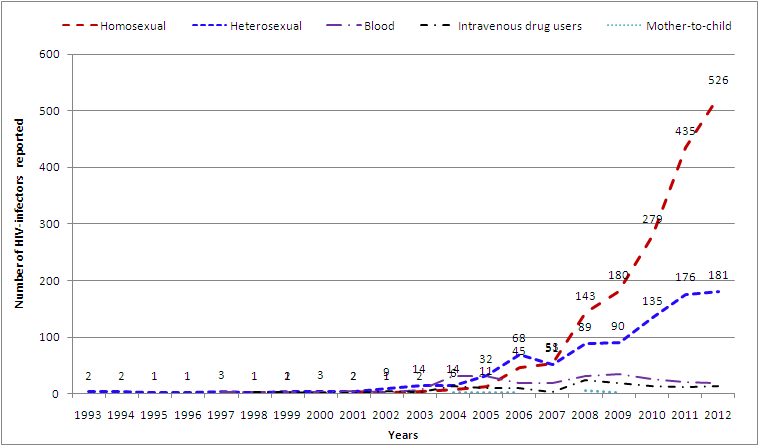 Figure 5. The distribution of HIV transmitted routes in Heilongjiang province (1993-2012).
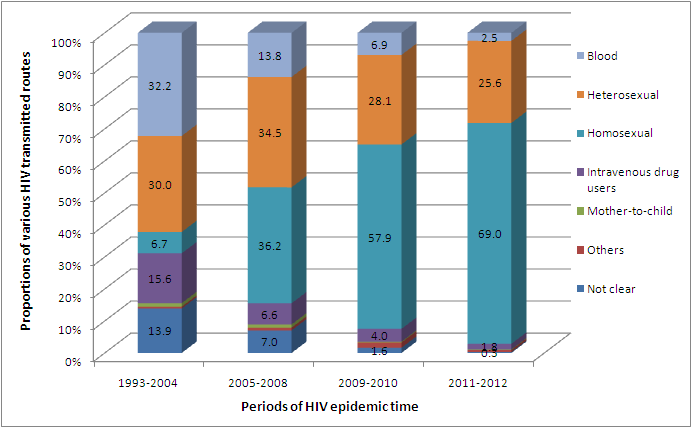 Figure 6. The proportion of various routes of HIV transmission in Heilongjiang province 
during four time periods:1993-2004; 2005-2008; 2009-2010; and 2011-2012.
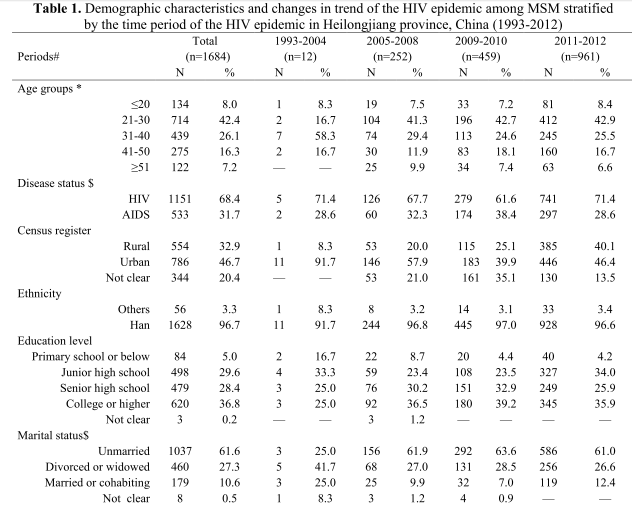 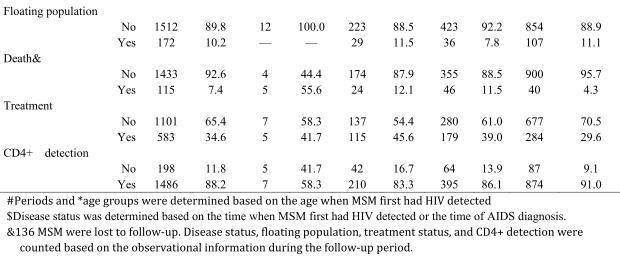 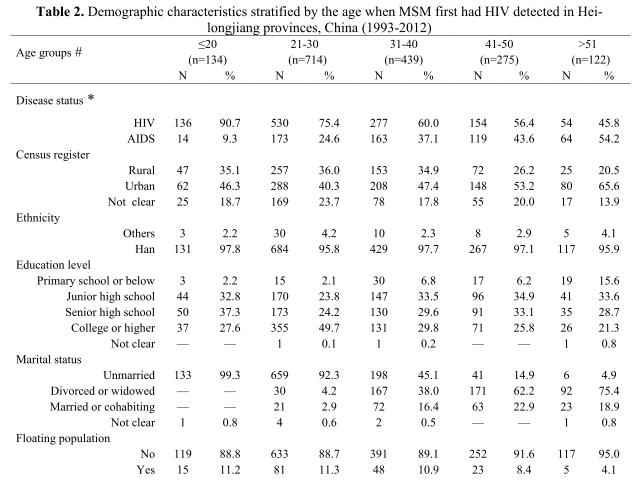 Subtype and sequence analysis of HIV-1 strains in Heilongjiang  Province
The subtype of 19 HIV-1 seropositive individuals in Heilongjiang Province is  B’, and it is introduced from He’nan Province. 
    (WANG Fu-xiang, ZHOU Hui, LING Hong, etc.  Subtype and sequence analysis of HIV-1 strains in Heilongjiang  Province . Chin Med J 2007;120(22):2006-2010.)
There are 12 B subtypes, 3 CRF07_BC subtypes,1 CRF01_AE subtype  among16 HIV-1-positive inmates from prisons in Heilongjiang Province.
  (Sheng-Yuan Liu,Fang-Fang Zeng,Guo-Feng Huang,Hui Zhou,Yan-Mei Shi,Hong Ling,Fu-Xiang Wang,Bin-You Wang,and Jin Zhou. Analysis of Human Immunodeﬁciency Virus Type 1 nef Gene Sequences among Inmates from Prisons in China. AIDS Res Hum Retroviruses. 2009 ;25(5):525-9.)
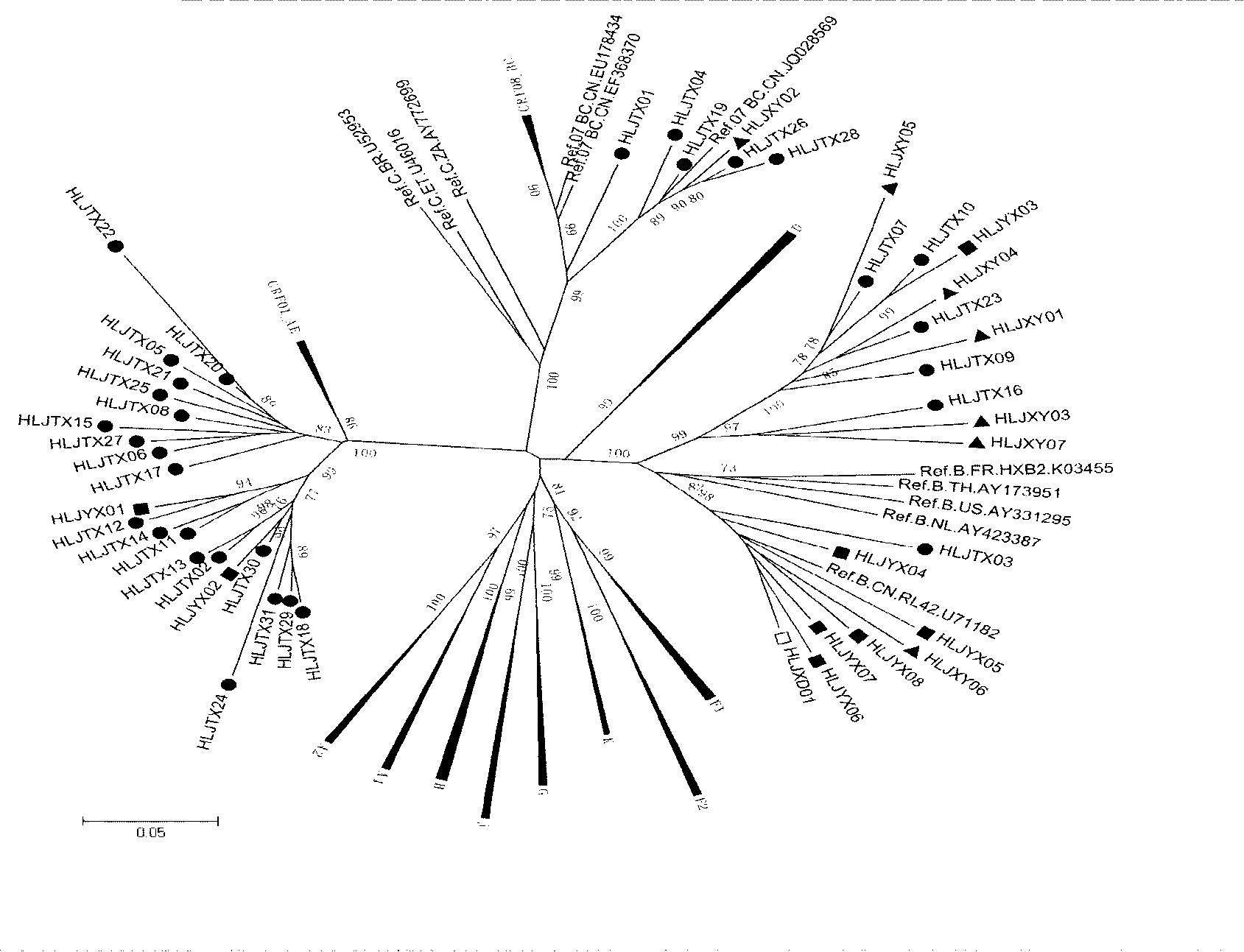 FIG 8 . Phylogenetic analysis of the V3-V4 region of the env gene in HIV-1 strains from infections in Harbin city.
Table 3. Distribution of HIV-1 Subtypes Identiﬁed Based on the V3-V4 
Region of the env Gene in Each Risk Group
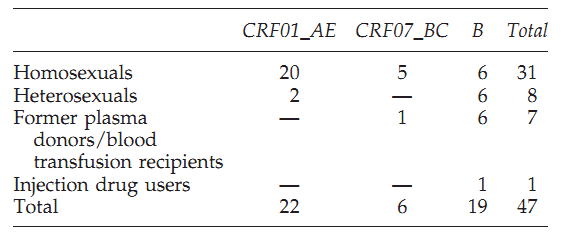 Conclusion
The HIV/AIDS epidemic has been continuing to increase in Heilongjiang province, and has shown explosive growth after 2008;MSM have made a tremendous contribution to the incidence of HIV infections. Homosexual contact has become the dominant route of HIV transmission. Urgent intervention needs to target this population, especially those ≤30 years of age, unmarried, a high educational background, and urban MSM.
[Speaker Notes: The size of the HIV genome is similar to that of other retroviruses but it is more complex. There is no oncogene but there are extra open reading frames which do code for protein. In all 15 proteins are encoded in HIV and they are made because antibodies to them can be found in patients. These extra open reading frames are not typical of retroviruses such as RSV.  These extra open reading frames give a clue to the complex lifestyle of HIV. Note that some of them are encoded in two or more exons so there will have to be multiple splice events to make the final RNA. Could these be a site for intervention in the replication of the virus?]
Conclusion
Our study showed that CRF01_AE was the dominant strain circulating in MSM. However, other than the MSM population, subtypes of B were the principal strains in Heilongjiang province
[Speaker Notes: The size of the HIV genome is similar to that of other retroviruses but it is more complex. There is no oncogene but there are extra open reading frames which do code for protein. In all 15 proteins are encoded in HIV and they are made because antibodies to them can be found in patients. These extra open reading frames are not typical of retroviruses such as RSV.  These extra open reading frames give a clue to the complex lifestyle of HIV. Note that some of them are encoded in two or more exons so there will have to be multiple splice events to make the final RNA. Could these be a site for intervention in the replication of the virus?]
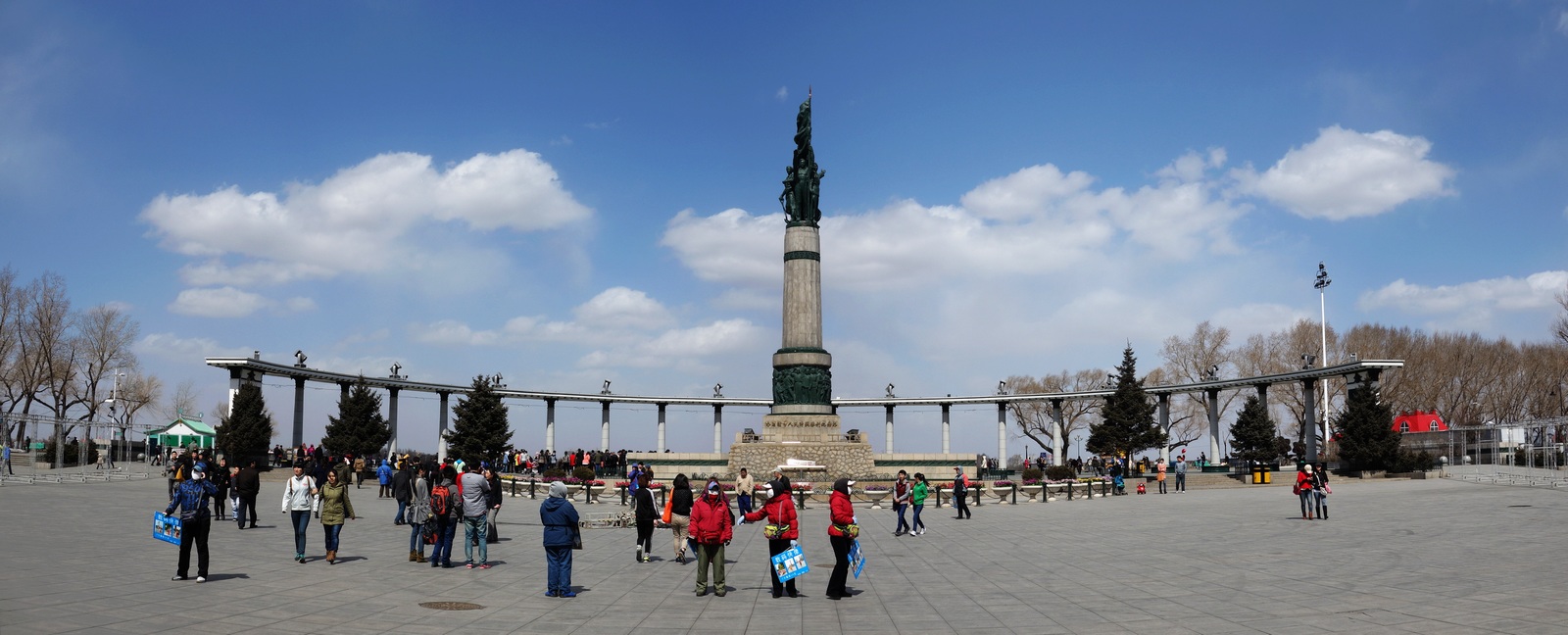 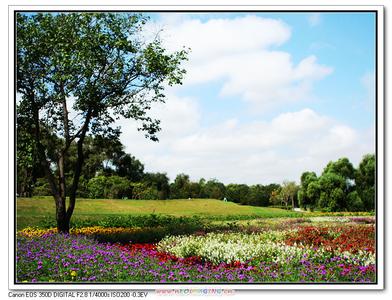 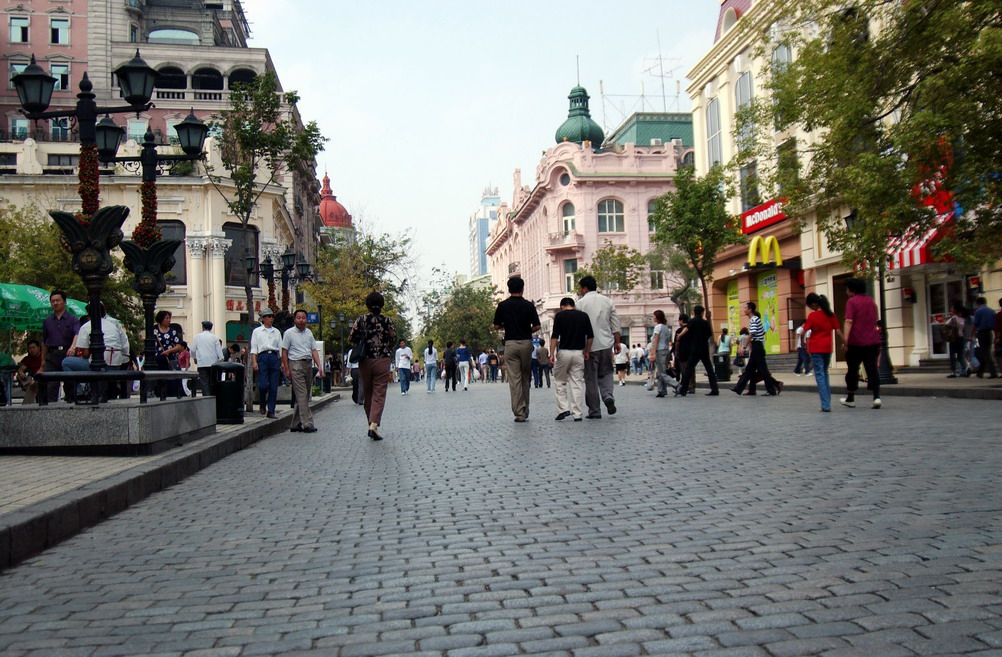 [Speaker Notes: The size of the HIV genome is similar to that of other retroviruses but it is more complex. There is no oncogene but there are extra open reading frames which do code for protein. In all 15 proteins are encoded in HIV and they are made because antibodies to them can be found in patients. These extra open reading frames are not typical of retroviruses such as RSV.  These extra open reading frames give a clue to the complex lifestyle of HIV. Note that some of them are encoded in two or more exons so there will have to be multiple splice events to make the final RNA. Could these be a site for intervention in the replication of the virus?]
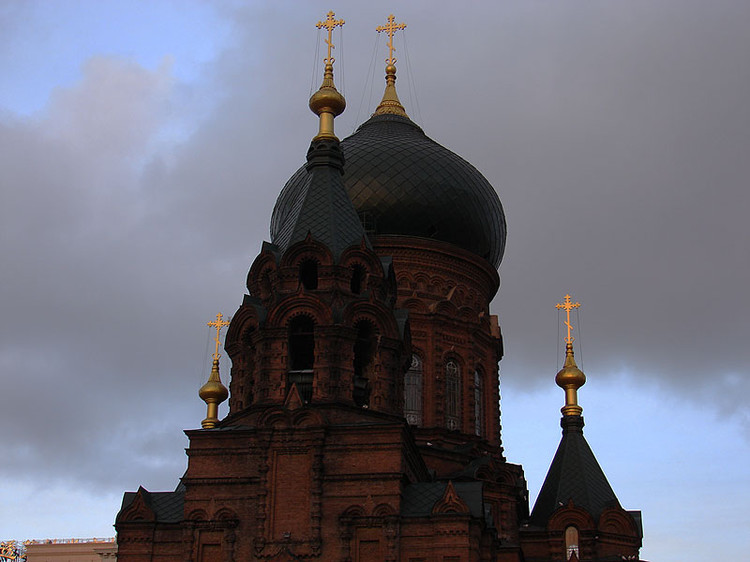 Conclusion
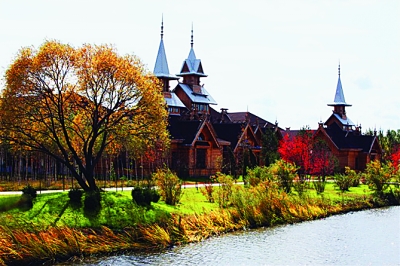 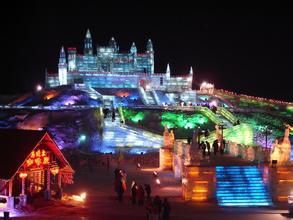 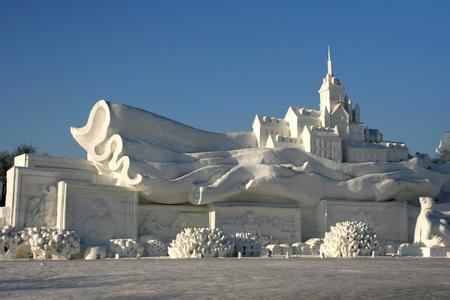 [Speaker Notes: The size of the HIV genome is similar to that of other retroviruses but it is more complex. There is no oncogene but there are extra open reading frames which do code for protein. In all 15 proteins are encoded in HIV and they are made because antibodies to them can be found in patients. These extra open reading frames are not typical of retroviruses such as RSV.  These extra open reading frames give a clue to the complex lifestyle of HIV. Note that some of them are encoded in two or more exons so there will have to be multiple splice events to make the final RNA. Could these be a site for intervention in the replication of the virus?]
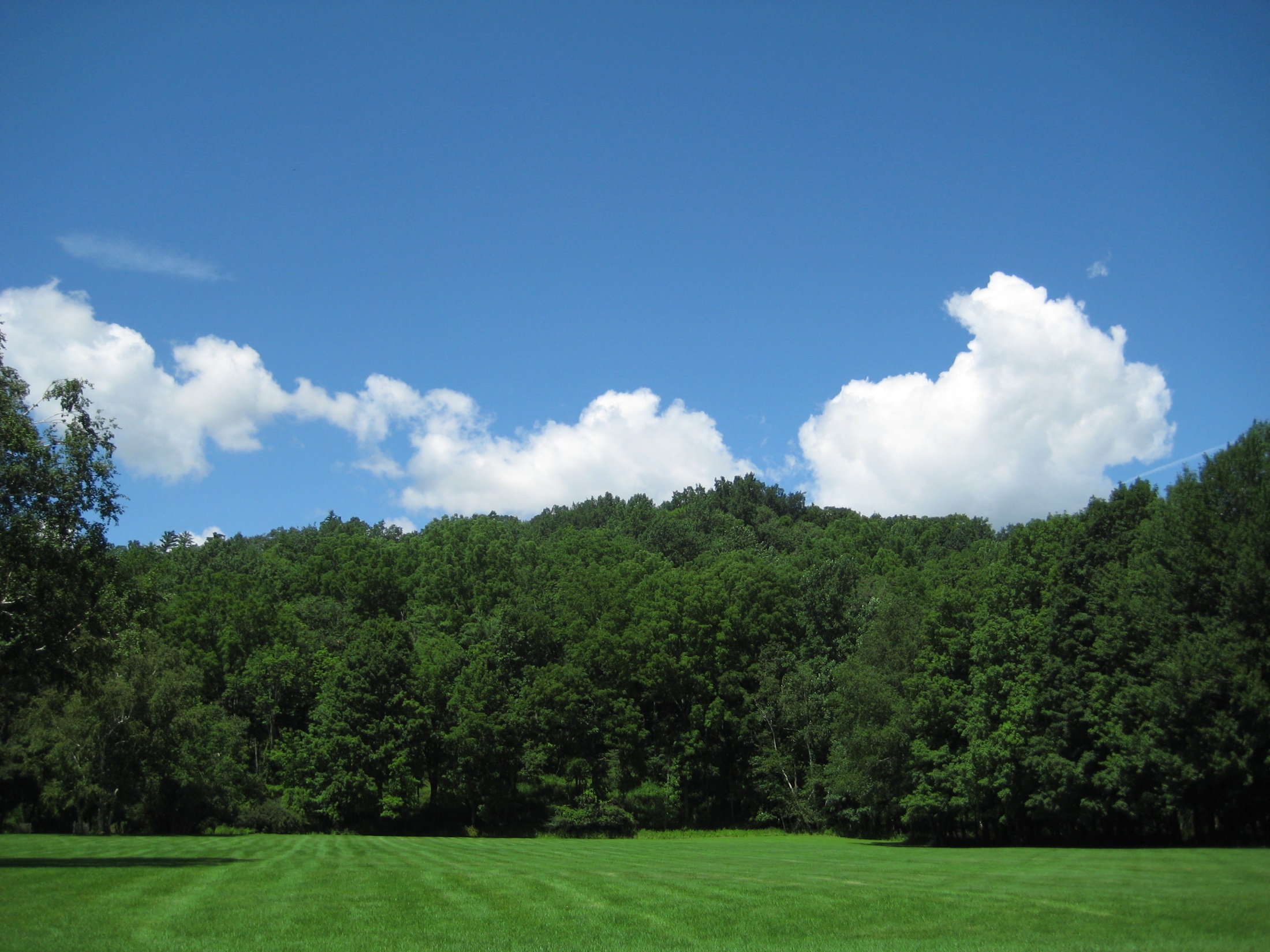 Thank you！